USC Statement on Campus Debates: Challenging Conversations in Challenging Times
Nicholas C. BurbulesUniversity Senates Conference
May 16, 2024
The Growing Conflict on Campus
The rising tensions of campus debates
Balancing academic freedom and free speech with a commitment to inclusion
How code words and phrases interfere with communication
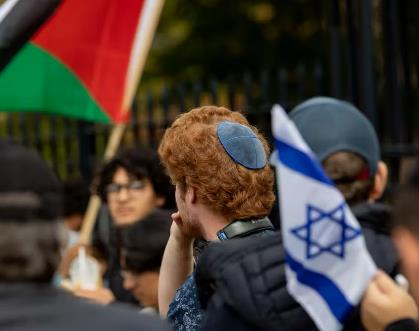 Some principles
Free speech is not unlimited
Respect and concern for all in the community
Our mission as an educational and knowledge-producing institution
The special responsibilities of faculty
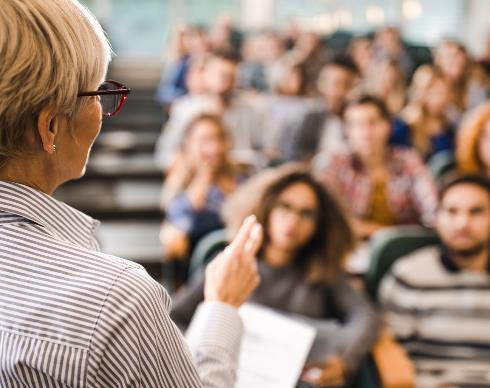 Questions?
Nicholas C. Burbules
USC Executive Committee   
Email: burbules@illinois.edu
Phone: 217.244.0919
Celest Weuve
USC Chair   
Email: cweuv2@uis.edu
Phone: 217.206.8414
David Perryn
Administrative Aide
Email: dperryn@uillinois.edu 
Phone: 217.300.7448